U턴
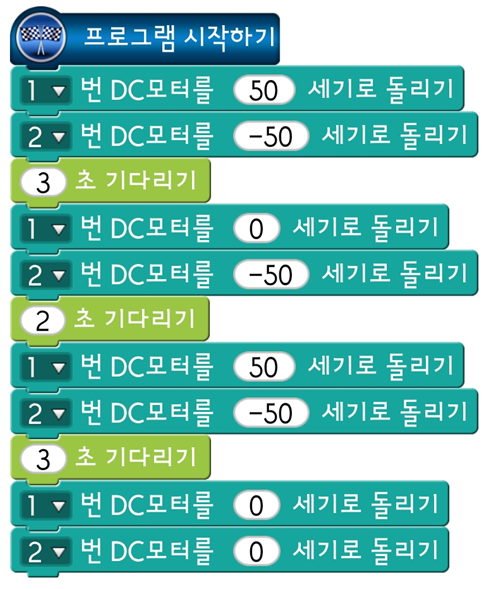 직진
U턴
정지